Ficha CONEAU GLOBAL
Alternativas
ALTERNATIVA 1
¿Usted es investigador?
Investigador
Actualizar el CVar 
Crear usuario en CONEAU Global y vincular a Cvar
Aceptar la vinculación con la carrera de Contador Público
Alternativas
ALTERNATIVA 2
¿Usted no es investigador?
Investigador
Crear usuario en CONEAU Global 
Cargar su información dentro de CONEAU Global
Aceptar la vinculación con la carrera de Contador Público
Creación de cuenta de Coneau Global
http://www.coneau.gob.ar/global
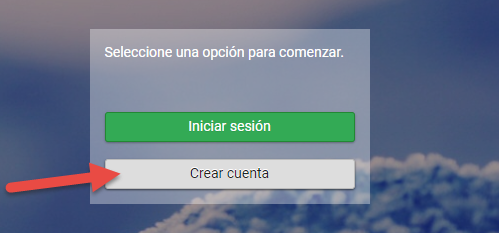 Creación de cuenta de Coneau Global
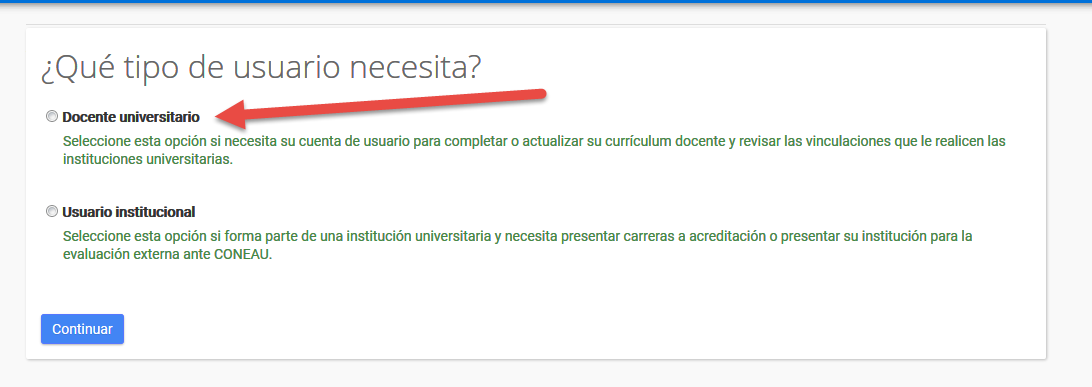 Creación de cuenta de Coneau Global
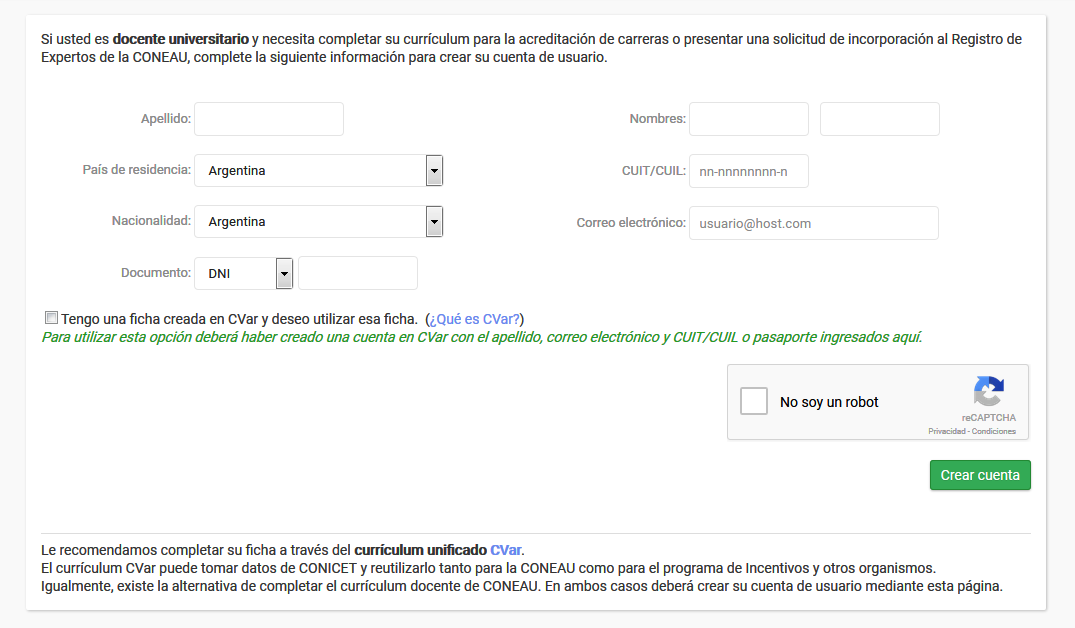 Creación de cuenta de Coneau Global
Exactamente igual a lo colocado en CVar
Exactamente igual a lo colocado en CVar
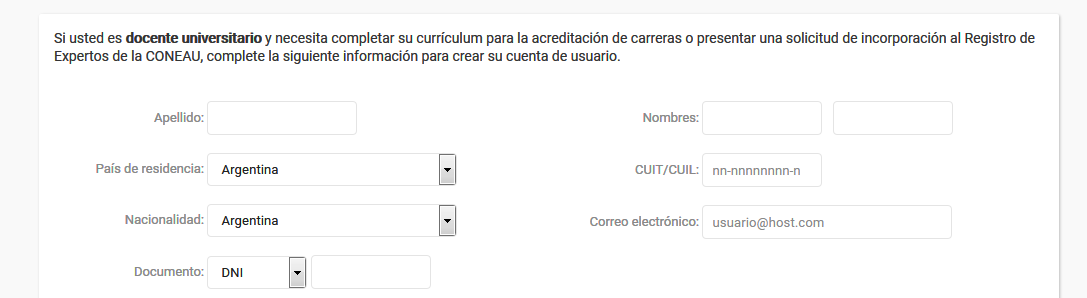 Exactamente igual a lo colocado en CVar
Creación de cuenta de Coneau Global
Errores posibles:
Intercambiar nombre con el apellido
Colocar otro mail
Cometer un error de tipeo al cargar el DNI o el CUIL

Esos errores provocarían que Coneau Global no pueda leer tu ficha CVar
Creación de cuenta de Coneau Global
Tildar únicamente si ya tenes una ficha en Cvar (alternativa 1)
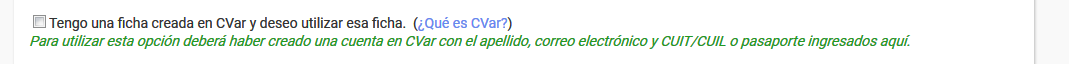 [Speaker Notes: Este tilde es importante. Si PREVIAMENTE tenes tu ficha Cvar, el sistema de CONEAU va a leer tus datos (siempre que hayas puesto exactamente el mismo APELLIDO, NOMBRE, SEGUNDO NOMBRE, CUIL, DNI, E-MAIL.
ERRORES POSIBLES:]
Creación de cuenta de Coneau Global
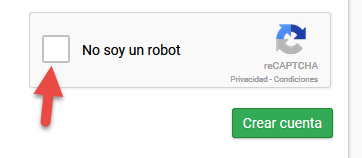 [Speaker Notes: Hay que avisarle a CONEAU que no sos un robot (es para que te permita cometer errores, los humanos cometemos errores)]
Creación de cuenta de Coneau Global
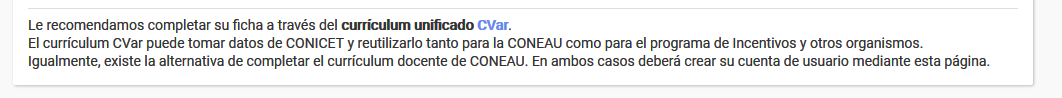 [Speaker Notes: Esta es la aclaración que se ve en la parte de abajo del formulario. El sistema brinda las dos alternativas, leer la base de datos de Cvar (NO HAY PROCESO DE IMPORTACIÓN). O bien, cargar la información directamente en CONEAU Global.]
Coneau Global – ALTERNATIVA 1
Si leimos CVar (ALTERNATIVA 1):
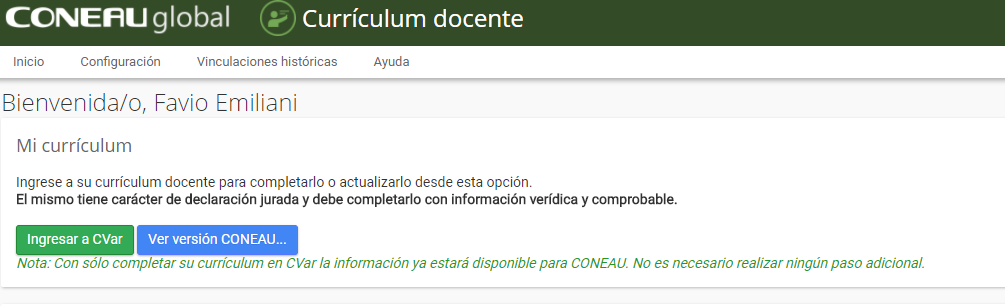 Coneau Global – ALTERNATIVA 1
Para modificar el CV debemos ingresar a
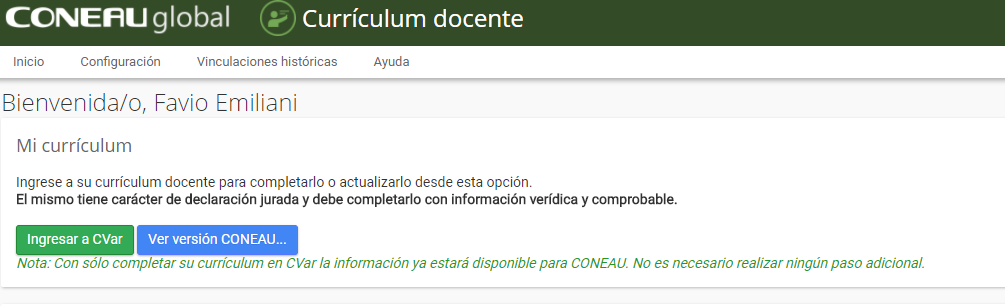 Coneau Global – ALTERNATIVA 1
Y dentro de CONEAU global lo podremos “leer” (no modificar)
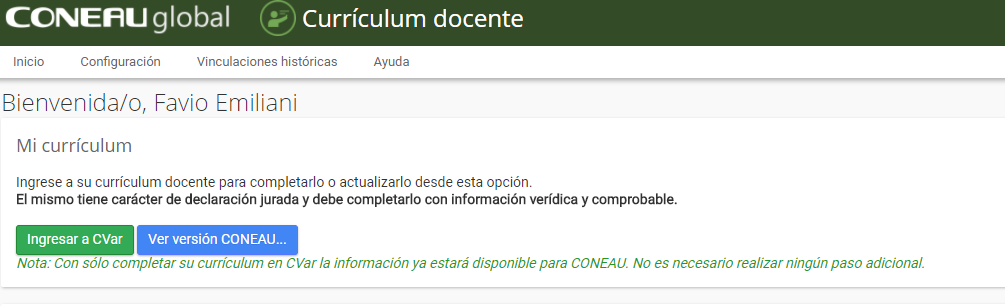 Coneau Global - ALTERNATIVA 2
Si no tildamos la casilla de “tengo una ficha CVar” (ALTERNATIVA 2) cargaremos dentro de CONEAU Global
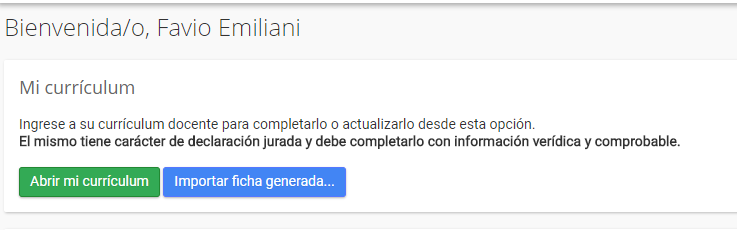 Coneau Global - ALTERNATIVA 2
Con este botón realizamos la carga dentro de la base de datos de Coneau Global
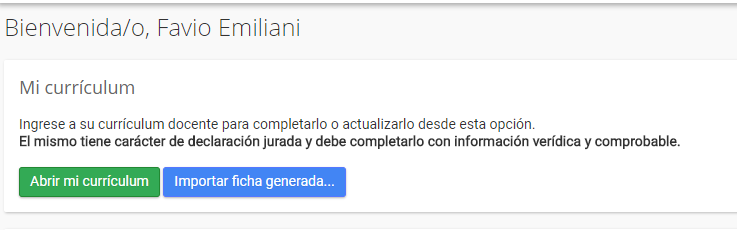 Coneau Global - ALTERNATIVA 2
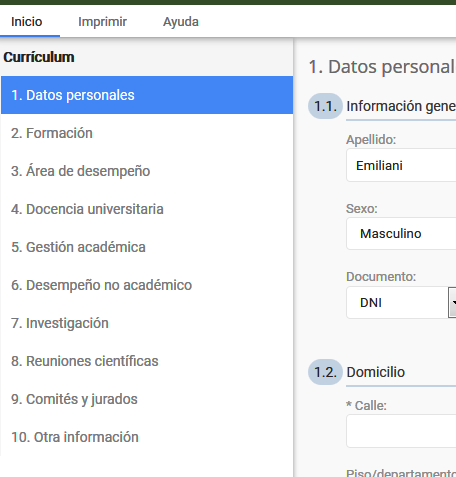 Se nos presenta la ficha separada en ítems que tenemos que ir completando.
Coneau Global - ALTERNATIVA 2
En TODAS las partes del Curriculum veremos un botón verde “Guardar y continuar”
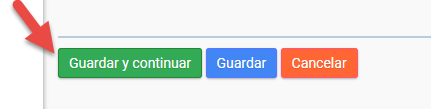 Coneau Global - ALTERNATIVA 2
En algunos casos encontraremos grillas en las que usaremos el botón Agregar, Modificar o bien el Eliminar para realizar cambios dentro de la información de la grilla
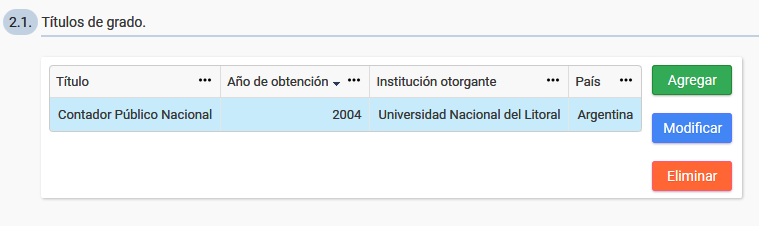 Coneau Global
Si nos arrepentimos de haber puesto o no el tilde en 
Podemos ir a Configuración:
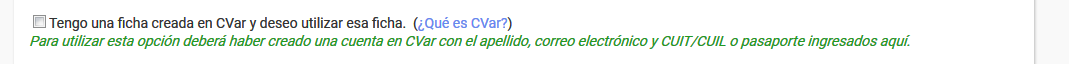 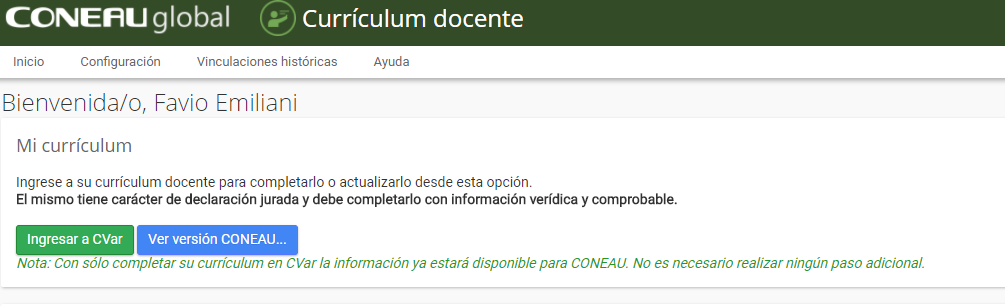 Coneau Global
Y allí elegir desde dónde deseas trabajar
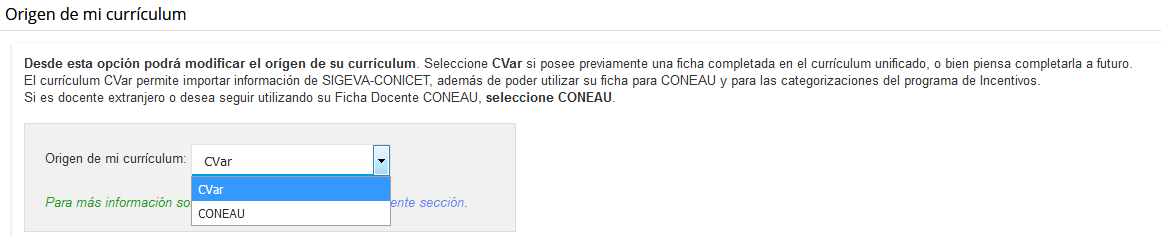 Coneau Global
Y allí elegir desde dónde deseas trabajar
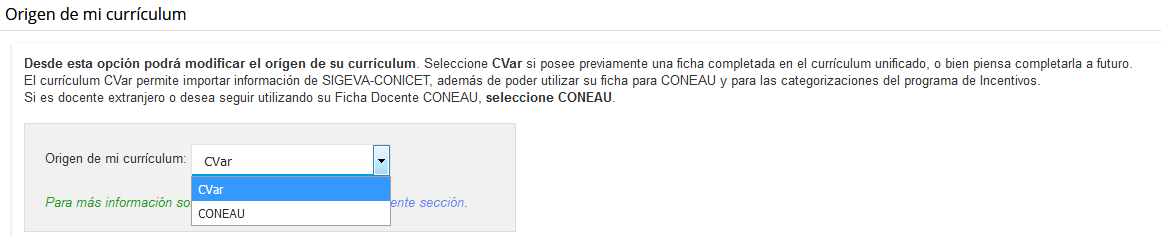 Coneau Global
ÚLTIMO PASO:

Aceptar la vinculación a la Carrera de Contador Público
Coneau Global
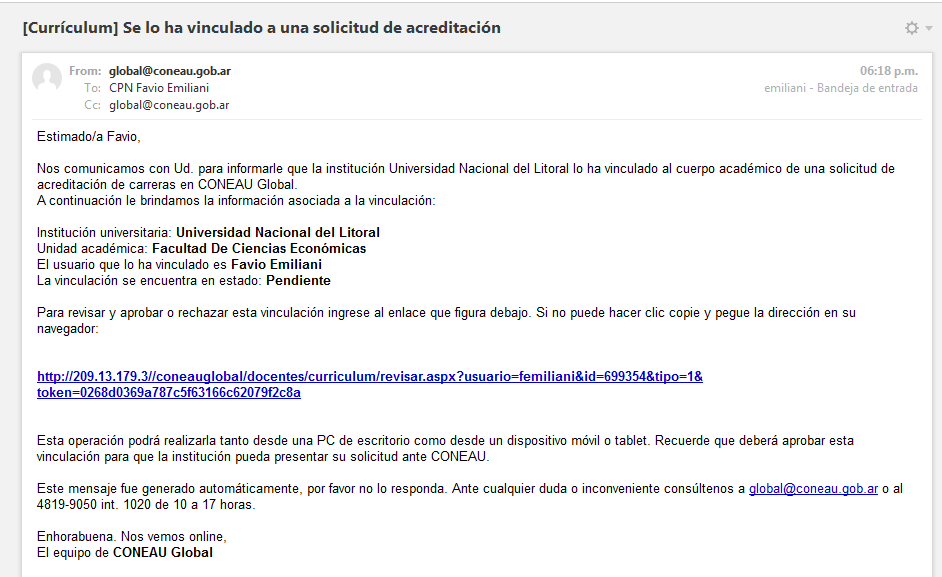 Coneau Global
ayuda-ficha-coneau@fce.unl.edu.ar

Teléfono: 4571180/81 Interno 132 / 119
de 09 a 19 hs

Secretaría de Investigación y Recursos Humanos y Oficina Apoyo Técnico